Презентація
на тему:
«Рослинні тканини»
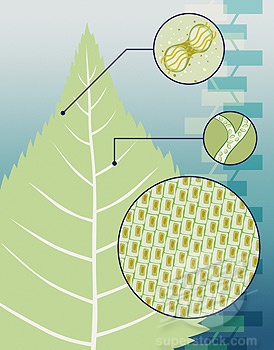 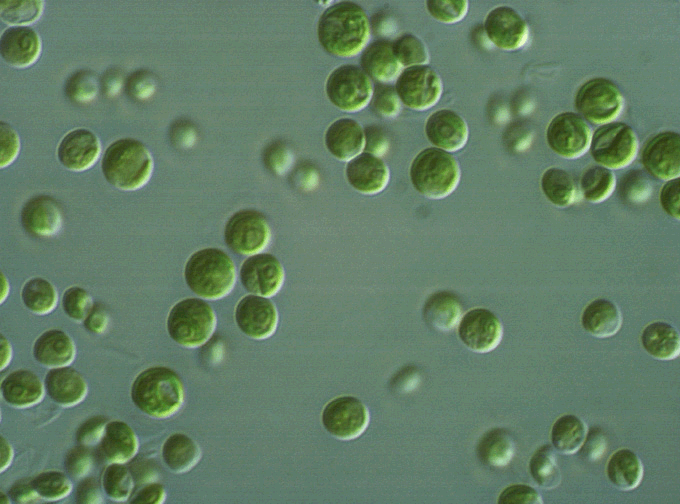 Рослинні організми можуть бути одноклітинними і багатоклітинними, а також колоніальними. 
Тіло одноклітинної рослини складається лише з однієї клітини, яка здійснює всі життєві функції і процеси організму.
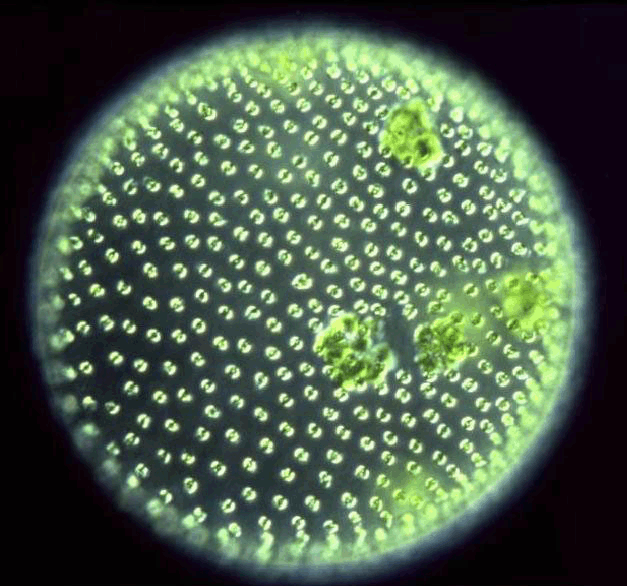 Тіло багатоклітинної рослини складається із сукупностей багатьох клітин, групи яких спеціалізуються на виконанні певних функцій.
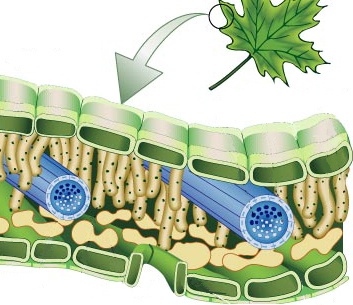 Тканина — це сукупність клітин, що мають спільне походження, подібну будову і виконують властиві їм функції.
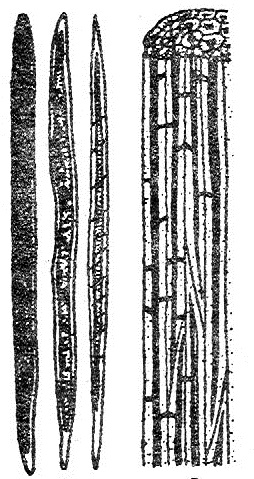 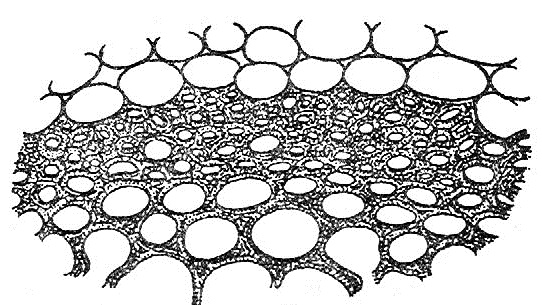 Покривна тканина — це шар клітин, які вкривають орган. 
Покривна тканина захищає рослину від випаровування, висихання, несприятливих умов, забезпечує газообмін і водопостачання. 
Покривна тканина  — це епідерма (епідерміс), корок та кірка.
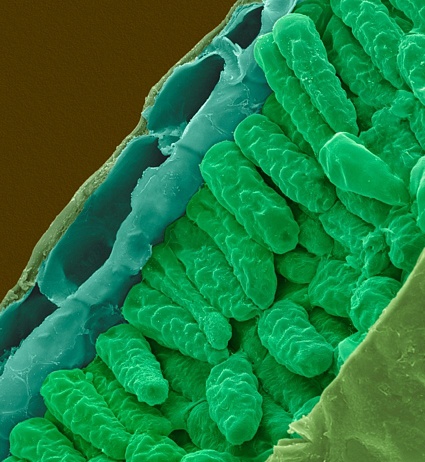 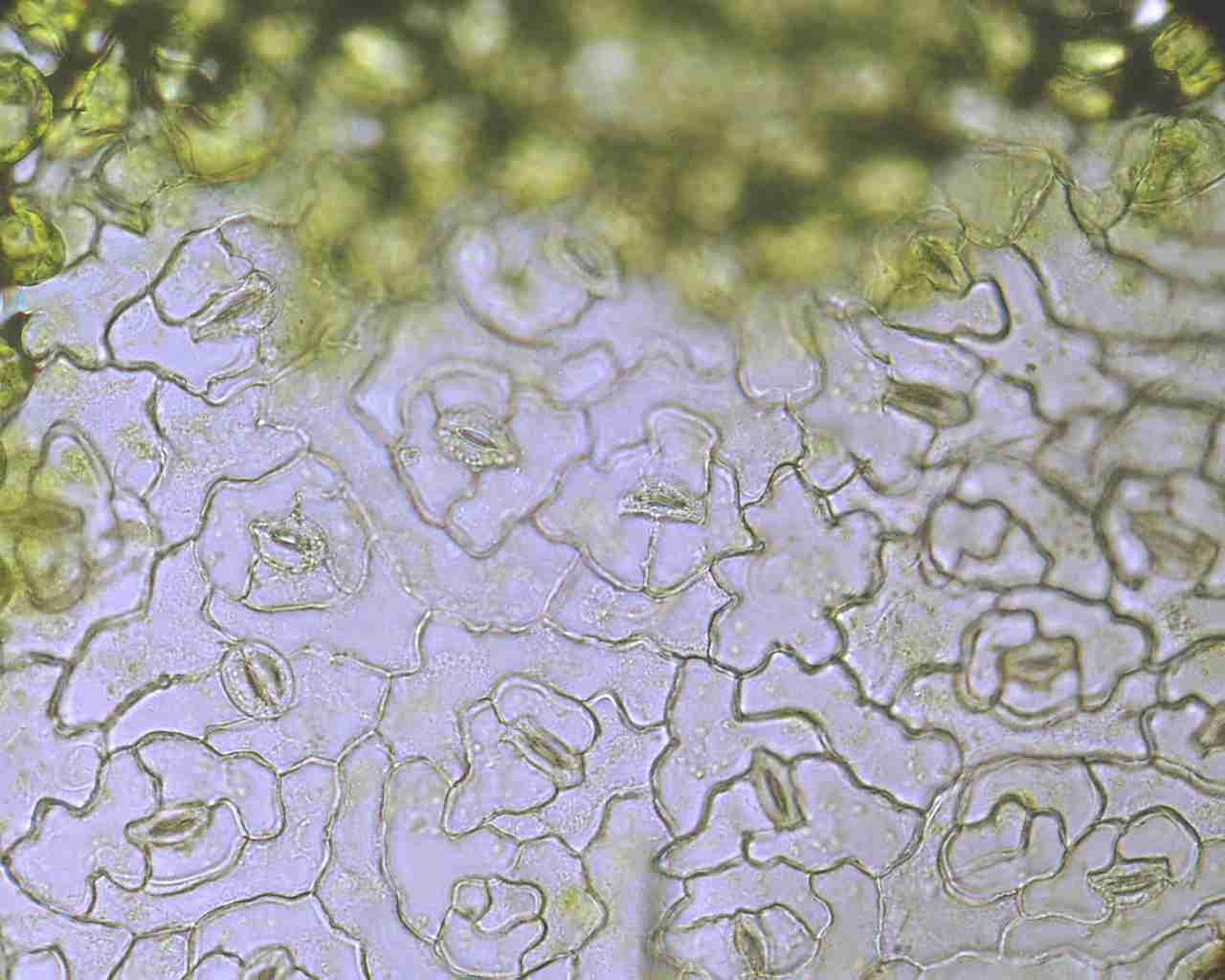 Епідерма вкриває молоді частини рослини. Найчастіше має один шар живих, без хлоропластів, тісно притиснених одна до одної клітин. Стінки клітин звивисті і мають різну товщину.
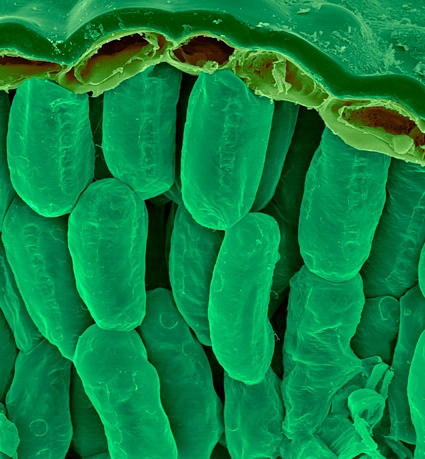 Звернені до зовнішнього середовища стінки клітин епідерми товщі і часто вкриті товстим шаром кутикули (плівка з жироподібних речовин). 




Захисні властивості епідерми можуть підсилюватися різними виростами — волосками.
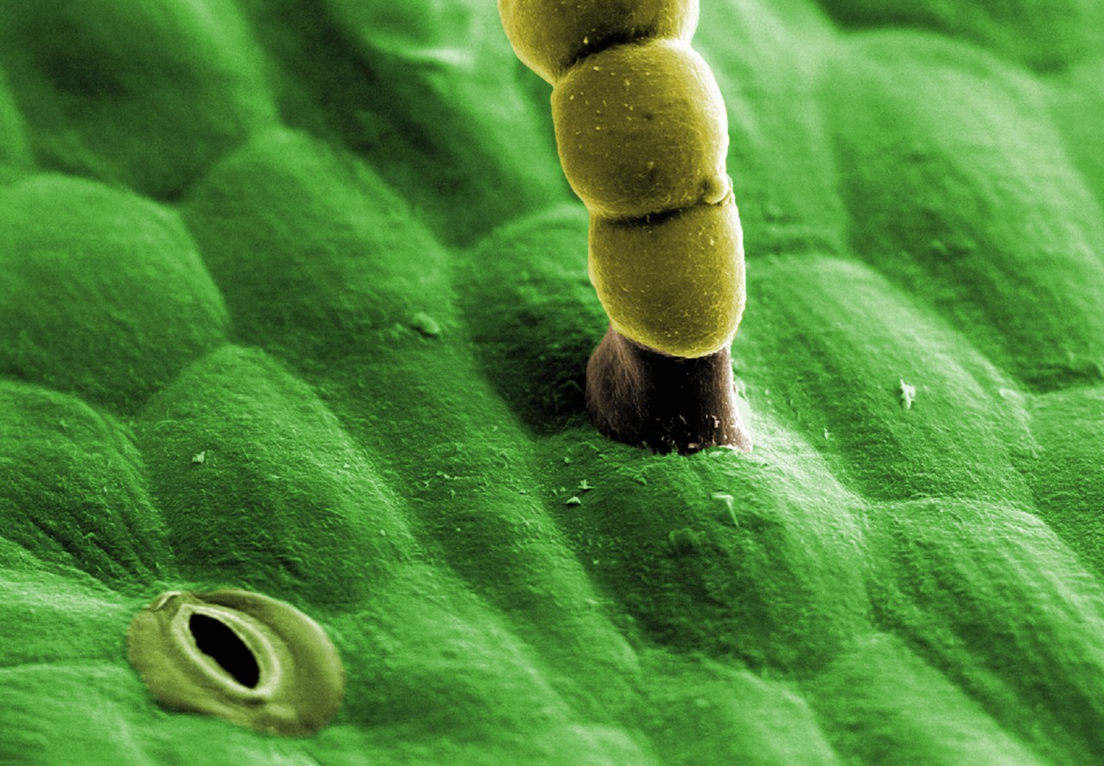 Корок — багатошарова мертва тканина. 
Оболонки клітин корка потовщені і просочені речовиною, за складом близькою до жирів, майже непроникною для води й повітря. Ці клітини щільно зімкнені між собою (міжклітинників немає) і виконують основні захисні функції. 
Клітини корка мертві, наповнені повітрям або смолистими чи дубильними речовинами.
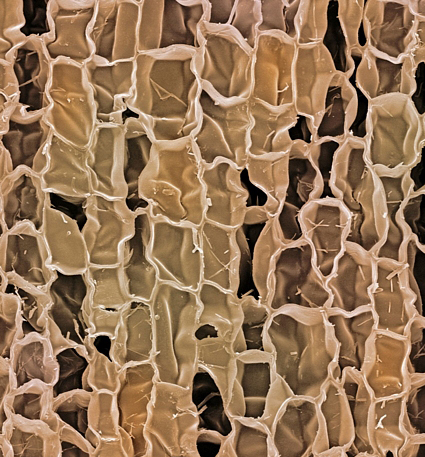 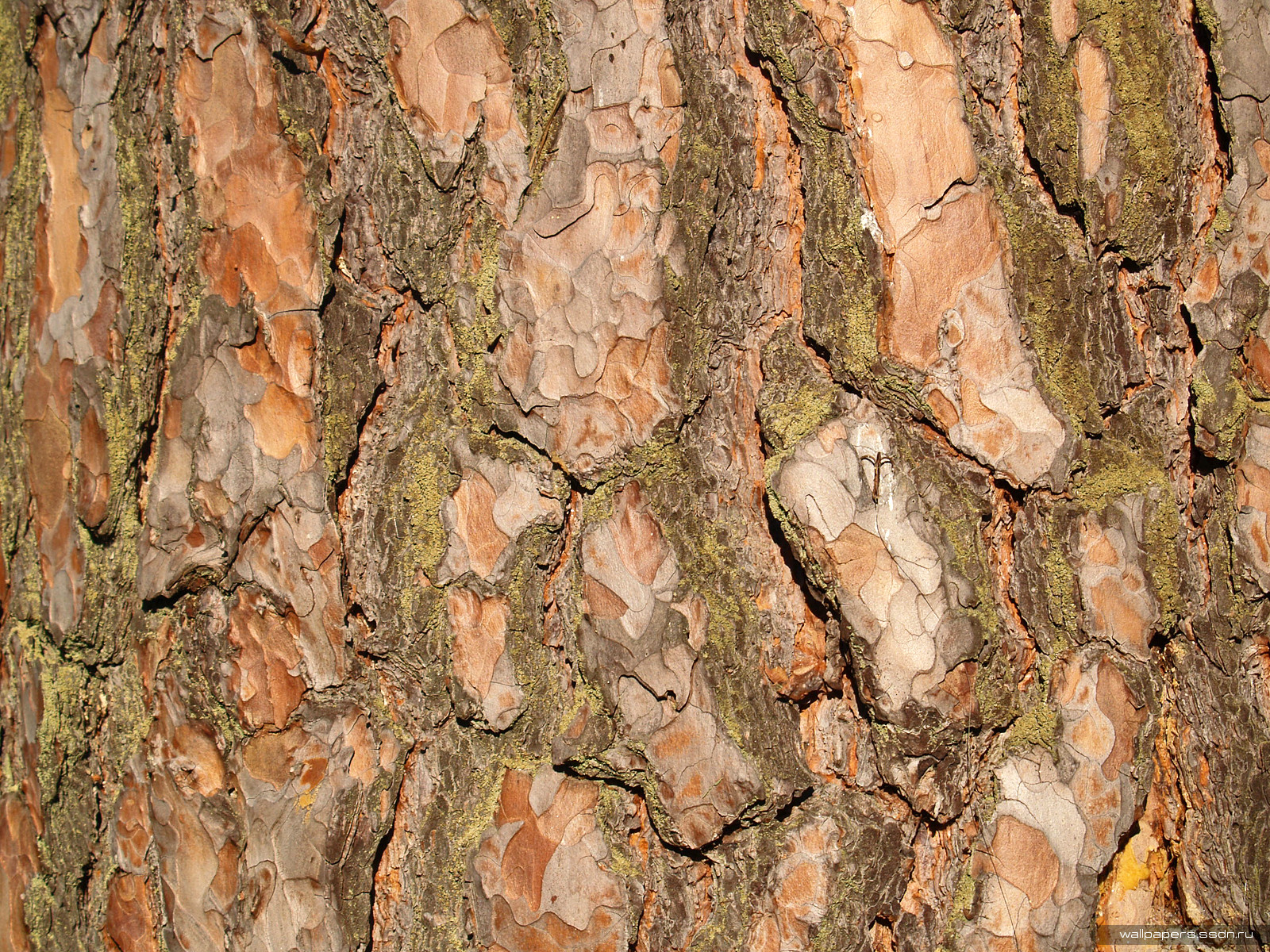 Кірка – багатошарова мертва тканина, утворюється на зміну корку. Типова кірка спостерігається у деревних рослин.
Основна тканина — тканина рослин, що складається з живих клітин різної форми, виконує різноманітні функції: асиміляційну, газообмінну, запасаючу, видільну тощо. 
Основну тканину зазвичай називають паренхімою, оскільки вона створює ніби основу органів і заповнює простір між частинами органів. 
 Розрізняють три групи основних тканин: асиміляційну, запасливу і повітроносну (аеренхіму).
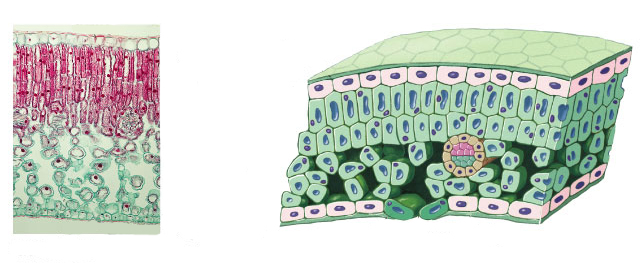 епідерма
паренхіма
епідерма
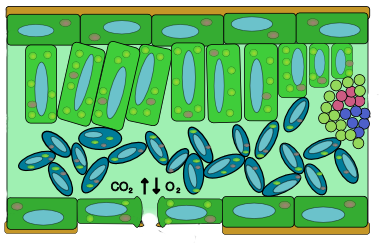 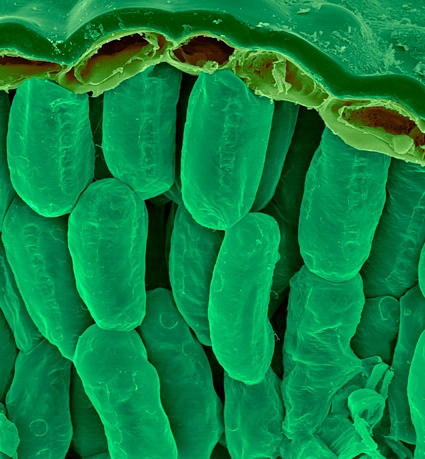 Основна асиміляційна тканина розміщена в усіх зелених частинах рослин. Її клітини містять хлоропласти, в яких здійснюється процес фотосинтезу. 
Основна запаслива тканина заповнює м'які частини листків, плодів, серцевину стебел та коренів. У її клітинах відкладаються на запас поживні речовини. 
Основна повітроносна тканина багата, як правило, на міжклітинні проміжки, заповнені повітрям. Міжклітинники, сполучаючись у загальну сітку, забезпечують газообмін рослин.
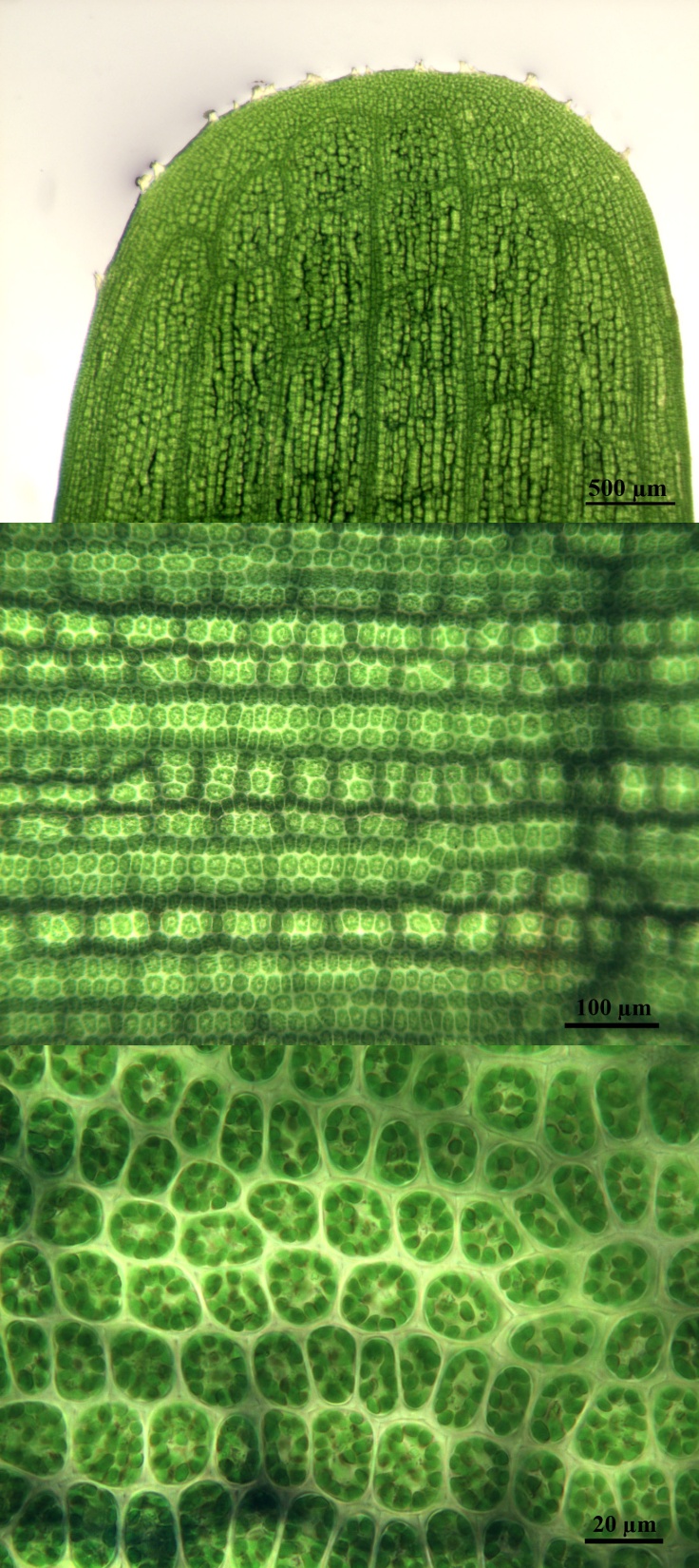 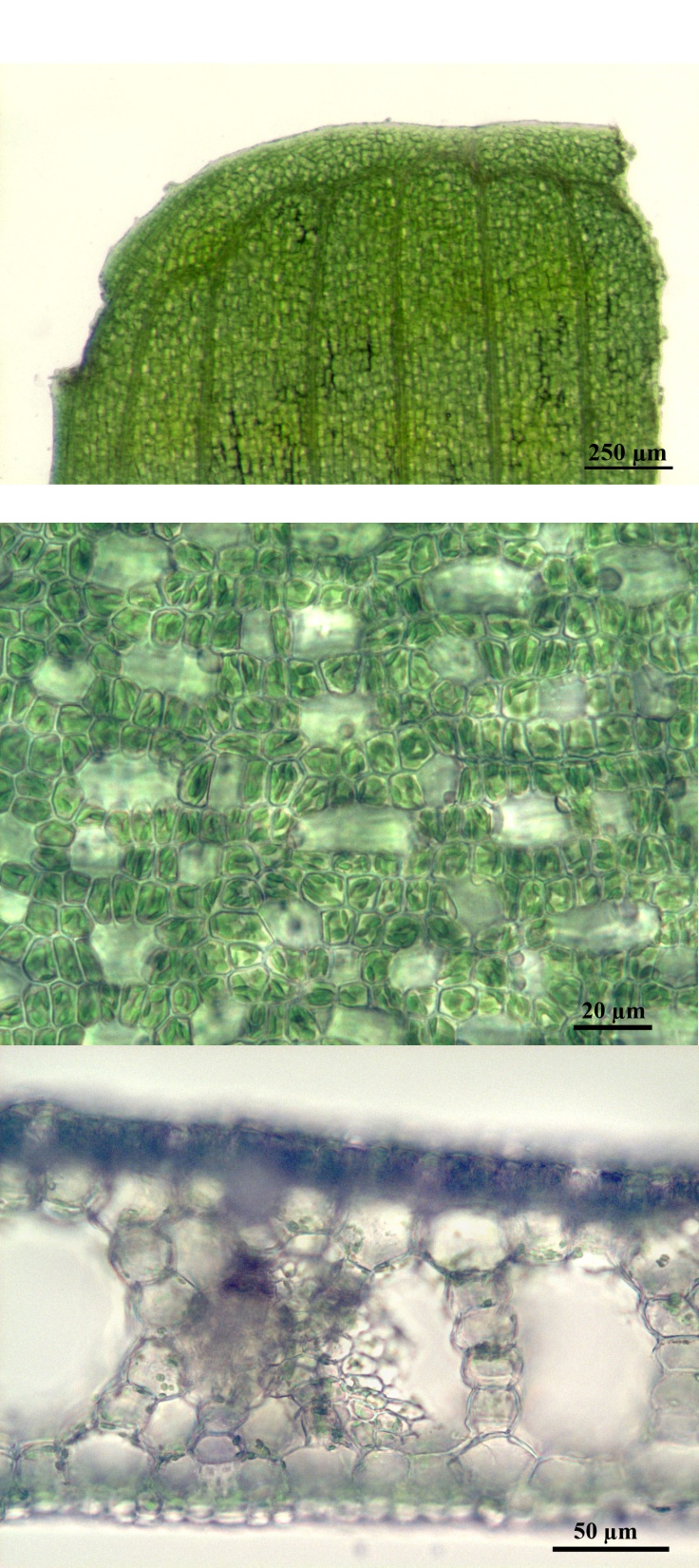 асиміляційна паренхіма
повітроносна паренхіма
Провідні тканини пристосовані для руху води та розчинених у ній речовин як у напрямку від кореня до пагона, так і в зворотному напрямі — від листків до коренів. 
До  складу провідних тканин входять судини (трахеї), трахеїди і ситоподібні трубки.
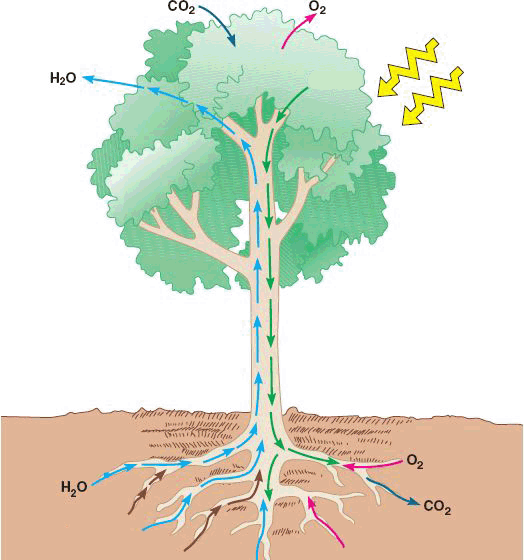 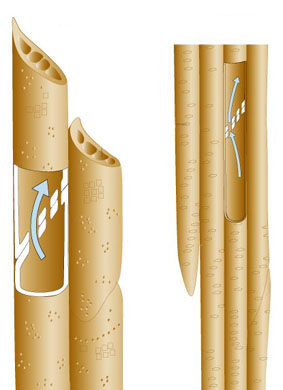 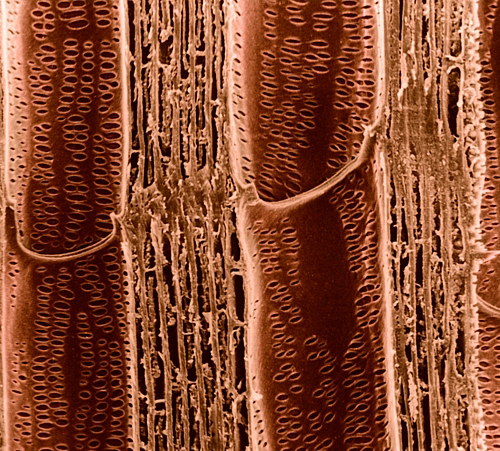 Судини (трахеї)
Судини (трахеї)
трахеїди
трахеїди
Судини (трахеї) — це довгі трубки, що формуються з багатьох розміщених одна над одною клітин, поперечні стінки яких руйнуються. Поздовжні стінки судин нерівномірно потовщені (здерев'янілі), цитоплазма відмирає. 
Трахеїди — це видовжені клітини з косими поперечними перетинками, якими вони сполучаються одна з одною, утворюючи суцільний ланцюг. Як і трахеї, це мертві клітини з нерівномірно здерев'янілими стінками. Завдяки потовщенням трахеї і трахеїди протистоять стискуванню і розтягуванню.
По судинам і трахеїдам вода і розчинені в ній мінеральні солі рухаються від коренів до надземних частин рослини. 

Судини і трахеїди, крім провідної, забезпечують ще й опорну функцію.
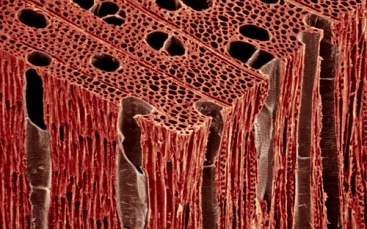 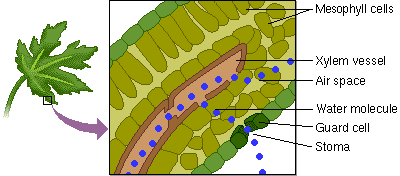 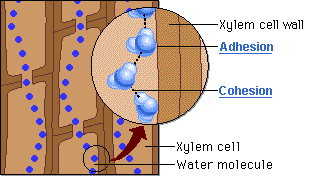 клітини паренхіми
клітинна стінка судини
прилипання
судини
повітряні проміжки
зв’язок
клітина продиху
Клітина судини
продих
молекула води
Ситоподібні трубки — видовжені, живі клітини, що сполучаються між собою за допомогою поперечних перетинок з великою кількістю пор і нагадують сито (ситоподібна пластинка). 
Поздовжні стінки ситоподібних трубок потовщуються, але не дерев'яніють. Цитоплазма клітин зберігається, а ядро руйнується на самому початку формування трубок. Поряд із ситоподібними трубками розміщені супровідні клітини — клітини-супутники.
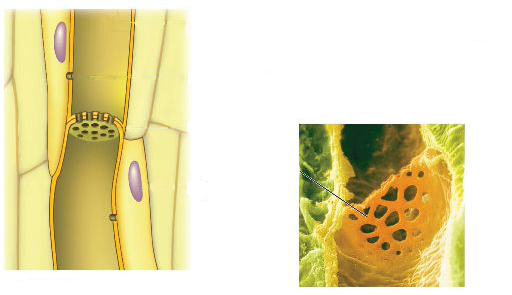 Механічні тканини надають рослині міцності, завдяки якій вона витримує значну масу, протистоїть вітру, дощу, снігу. 
Механічні тканини складаються з товстостінних клітин з надзвичайно міцною і пружною оболонкою.
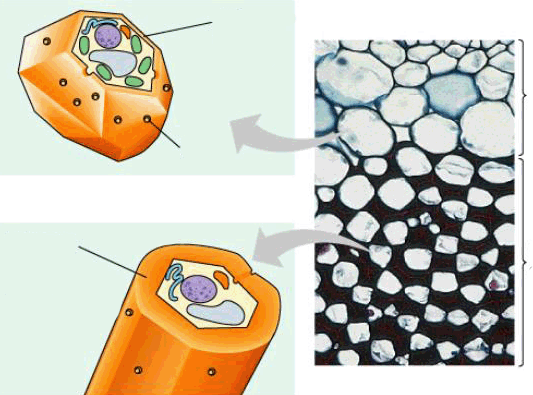 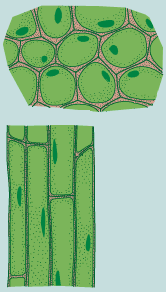 Клітина паренхіми
пори
Клітина механічної тканини
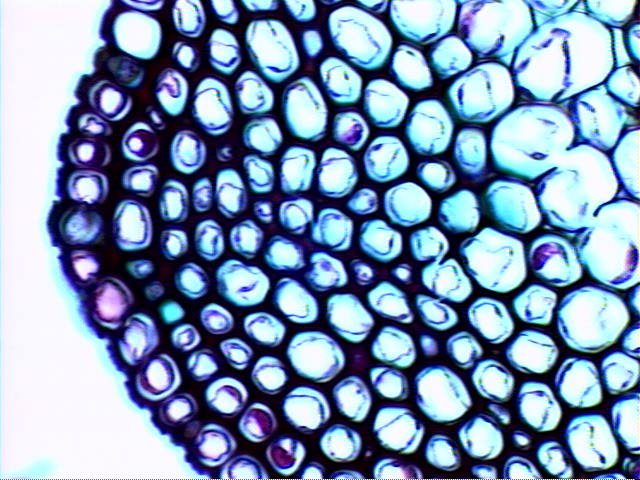 Коленхіма — жива механічна тканина у рослин, яка розташовується безпосередньо під епідермісом.
Клітини коленхіми характеризуються нерівномірним потовщенням стінок, за рахунок чого вони можуть виконувати опорну функцію.
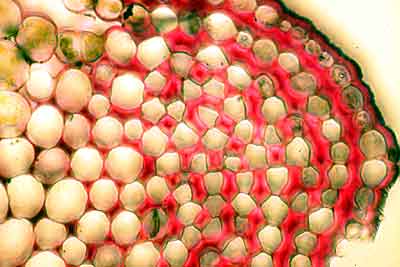 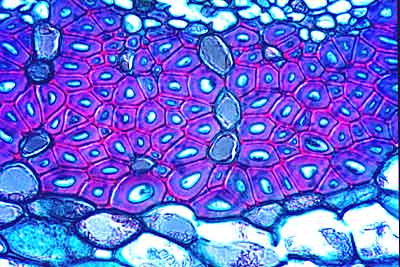 Склеренхіма – рослинна тканина, що складається переважно з мертвих клітин з дуже потовщеними стінками; розрізняють два типи клітин склеренхіми: волокна і склереїди, або кам'янисті клітини; виконує механічні функції (надає жорсткості органам рослини, утворює зовнішні покриви).
Склереїди — клітини рослин з дуже потовщеними здерев'янілими оболонками, часто просякнутими солями кальцію або кремнеземом. 
В оболонках кам'янистих клітин помітні радіальні канали — пори. 
З кам'янистих клітин побудовані тверді оболонки плодів і насіння (кісточки вишень, слив, абрикосів і т. д.).
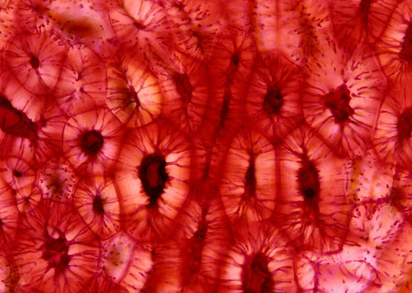 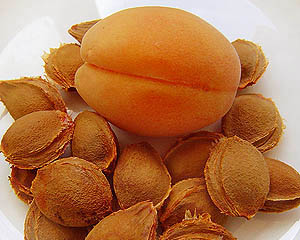 Твірна тканина (меристема) — це тканина, клітини якої здатні ділитися, завдяки чому ростуть органи, що дає початок всім іншим тканинам.
Твірні тканини складаються з дрібних клітин, що густо заповнені цитоплазмою, всередині кожної клітини є велике ядро. Клітини твірних тканин міцно пов'язані між собою.
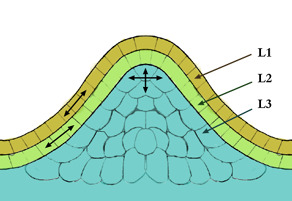 Твірні тканини розміщуються на верхівці стебла рослини або кореня. За рахунок поділу клітин верхівкової твірної тканини рослина росте у висоту та довжину. 
Всередині стебла і кореня також міститься твірна тканина (бічна). За її рахунок стебло і корінь ростуть у товщину. Твірні тканини можуть бути й в інших частинах рослини.
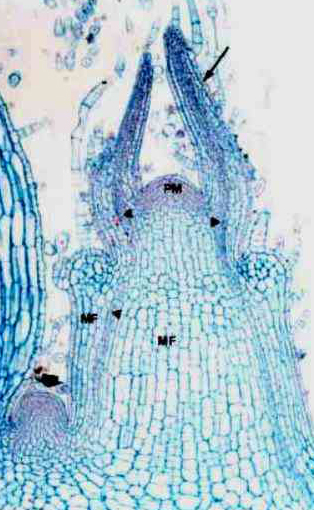 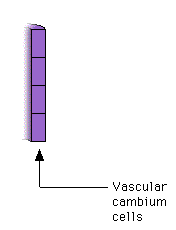 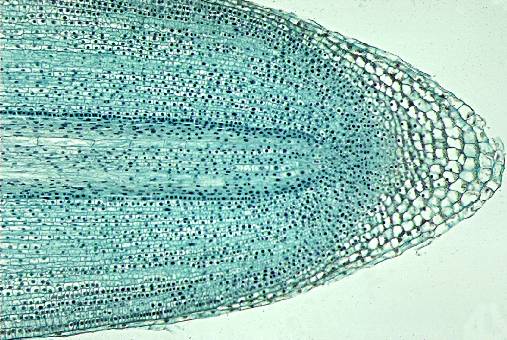 Кінець
Виконала
учениця 10-го А класу
Якимів Анжеліка